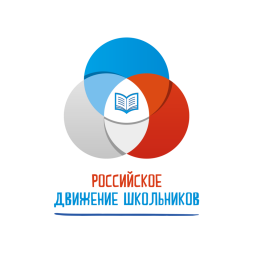 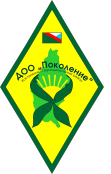 Региональный компонент формирования социальной компетентности детей в деятельности РДШДетская киностудия как инструмент в реализации информационно-медийного направления Российского движения школьников
Елизавета Чернова, педагог-организатор МКОУ «Минская основная общеобразовательная школа имени Л.Д.Куколевского», 
педагог дополнительного образования Дома Творчества Костромского района
Для руководителей школьных музеев, 
учителей истории и географии
РДШ: интересное найдётся для каждого!
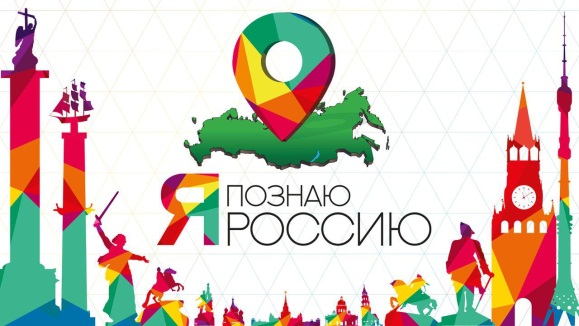 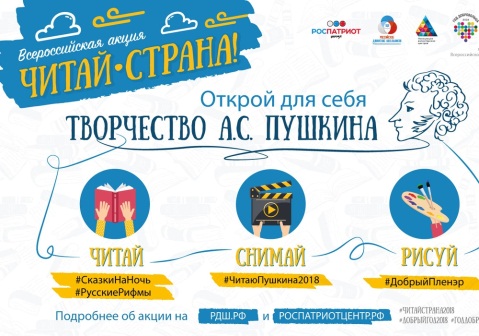 Для учителей русского языка 
и литературы
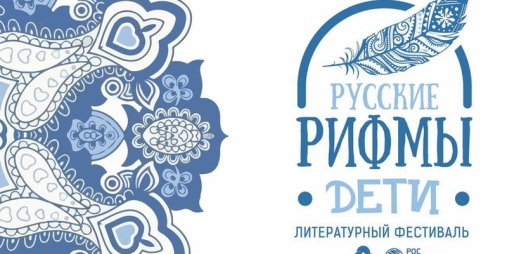 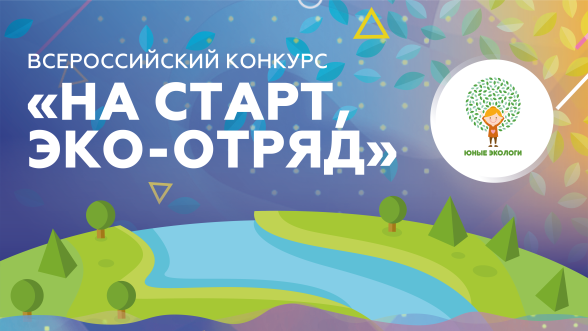 Для учителей биологии и 
руководителей волонтёрских отрядов
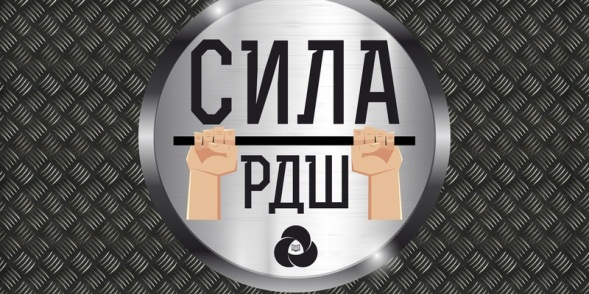 Для учителей физической культуры
Для руководителей 
школьных пресс-центров
РДШ: интересное найдётся для каждого!
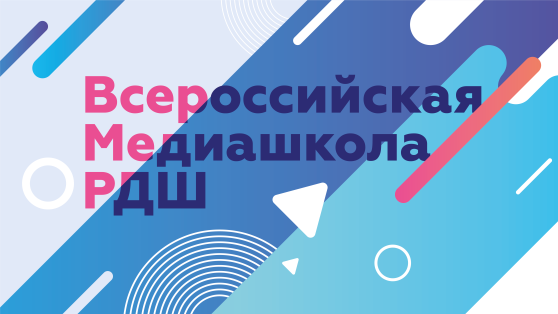 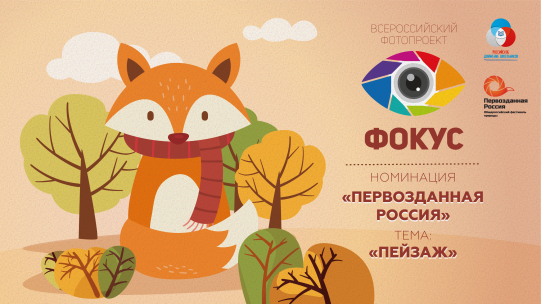 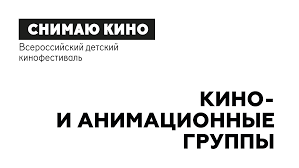 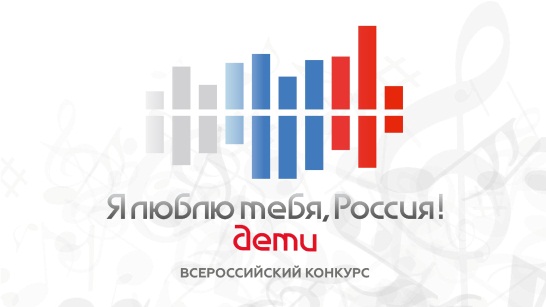 Для преподавателей вокала
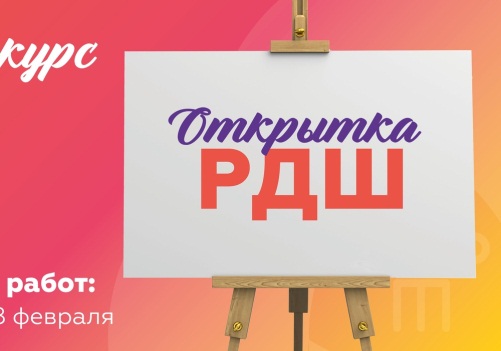 Для учителей изобразительного 
искусства
Для кураторов 
ученического самоуправления 
и руководителей волонтёрских отрядов
РДШ: интересное найдётся для каждого!
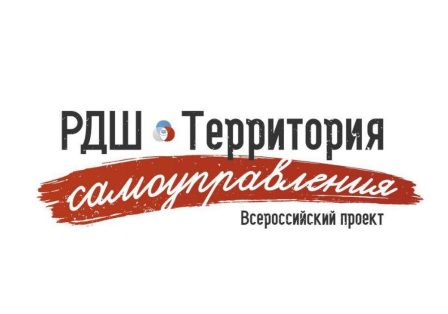 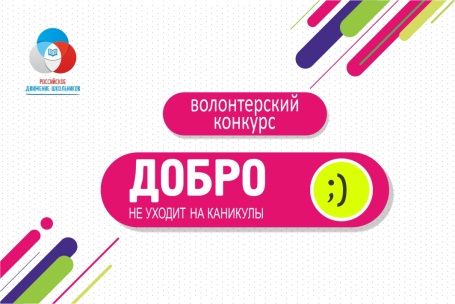 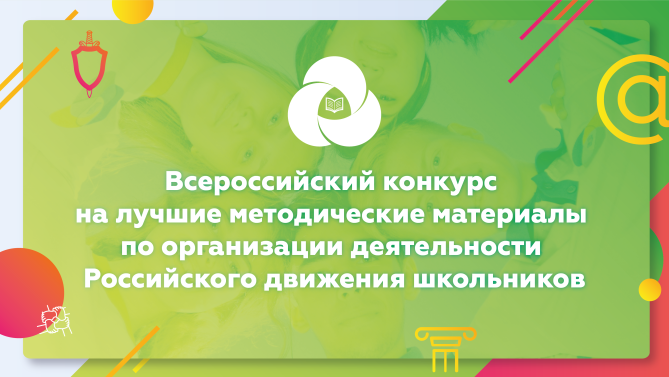 Для педагогов
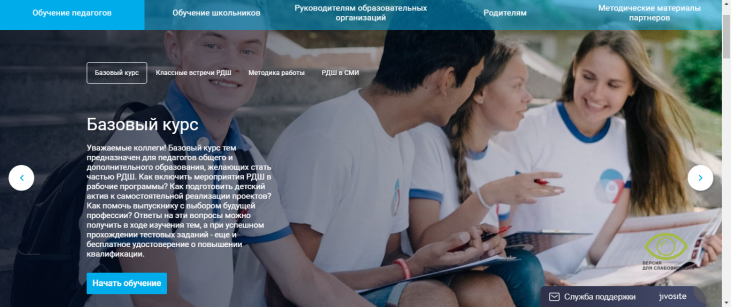 Для школьников, педагогов 
и родителей
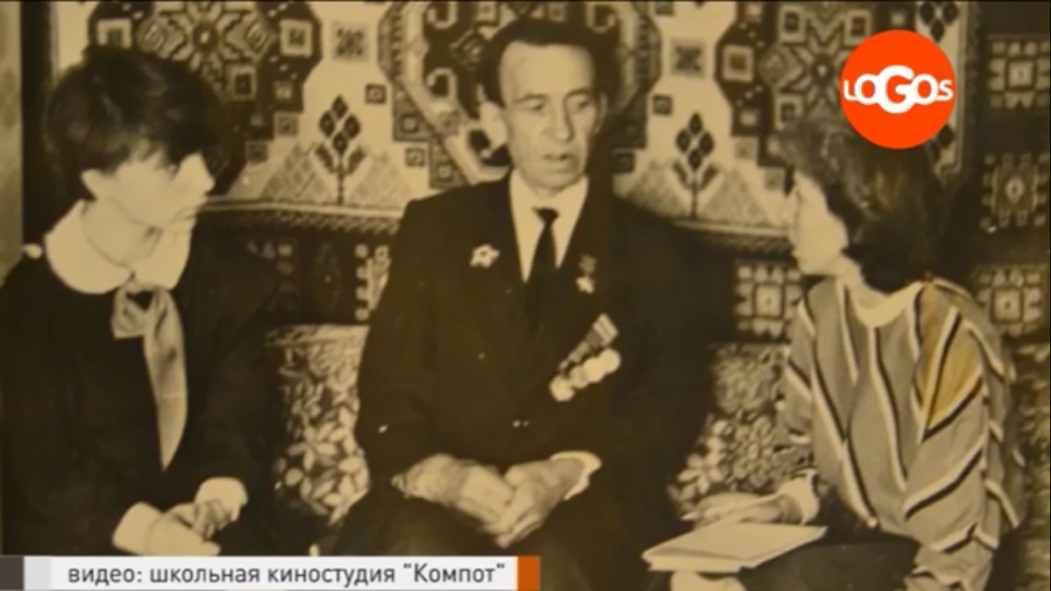 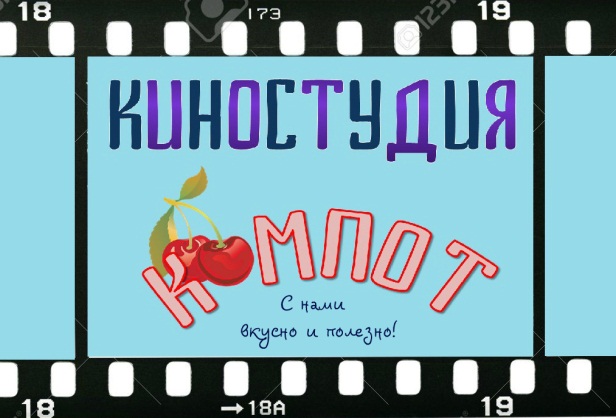 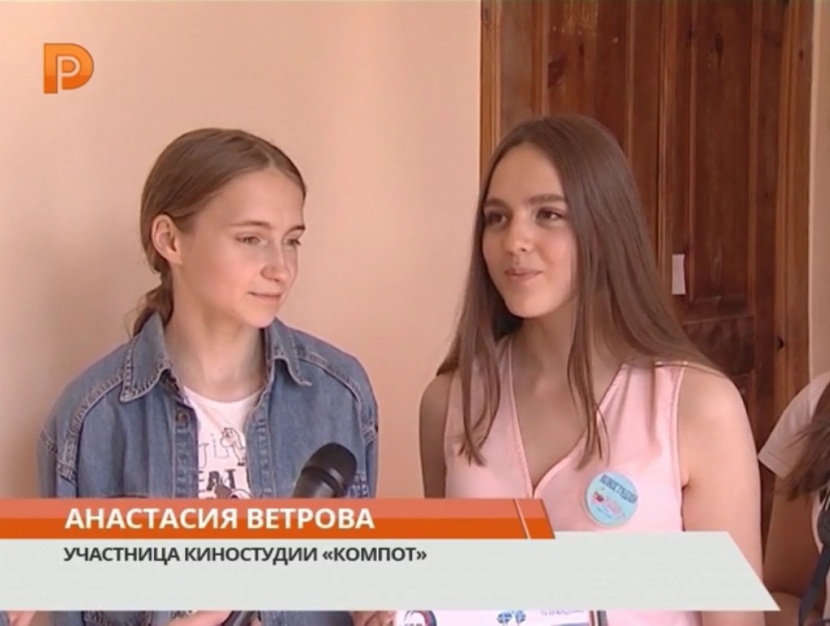 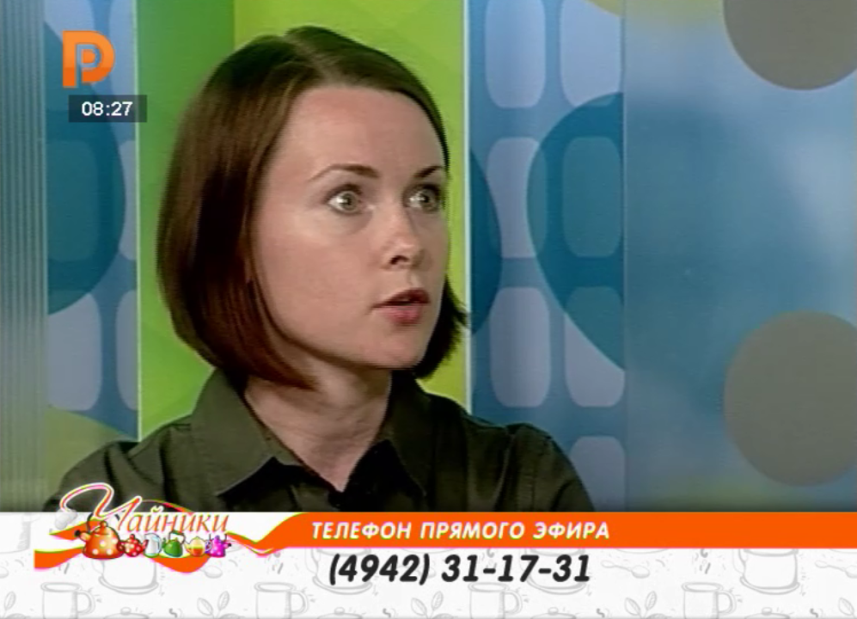 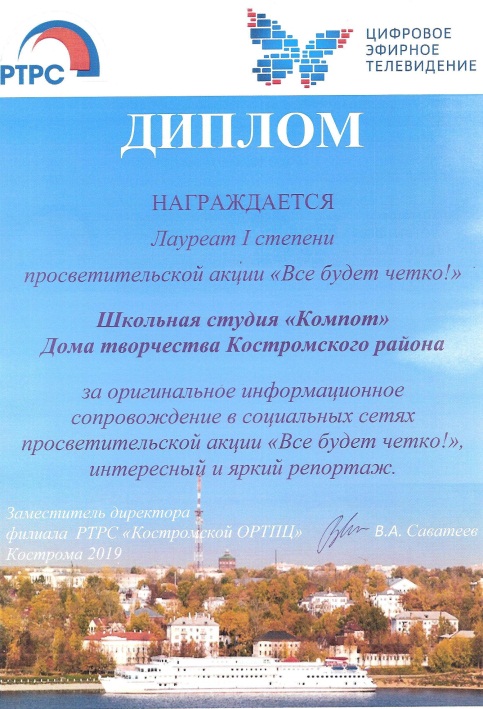 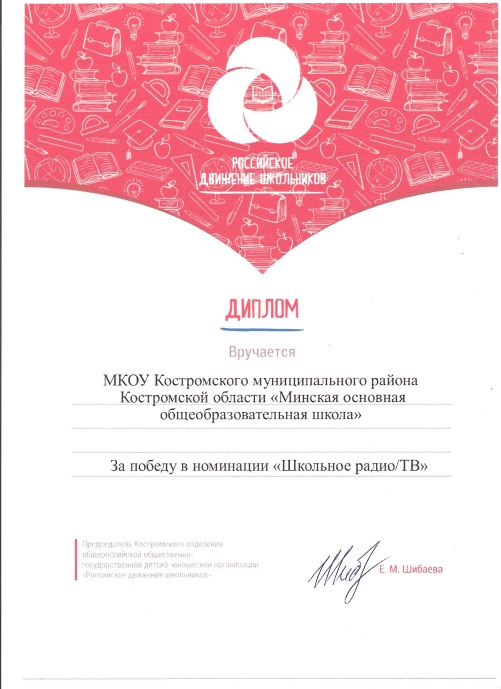 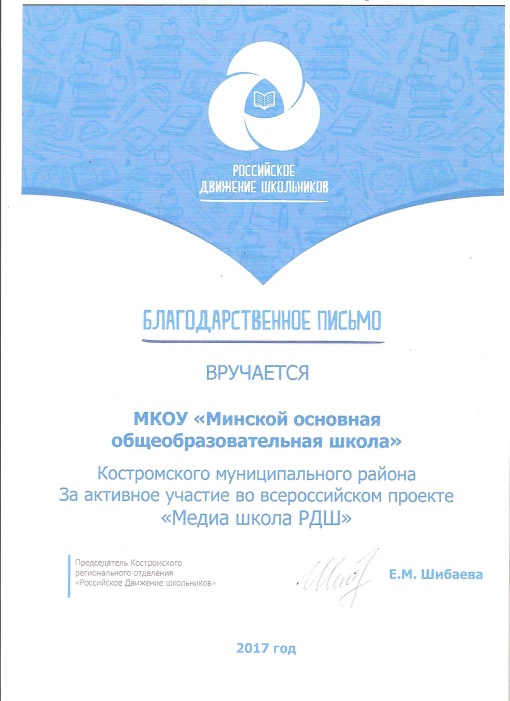 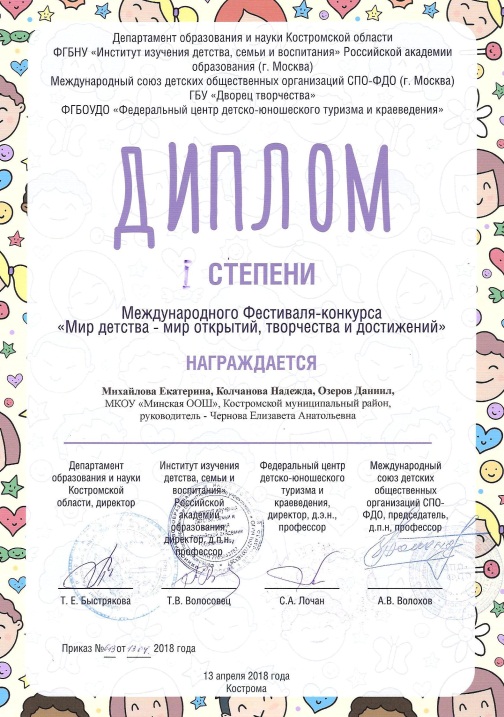 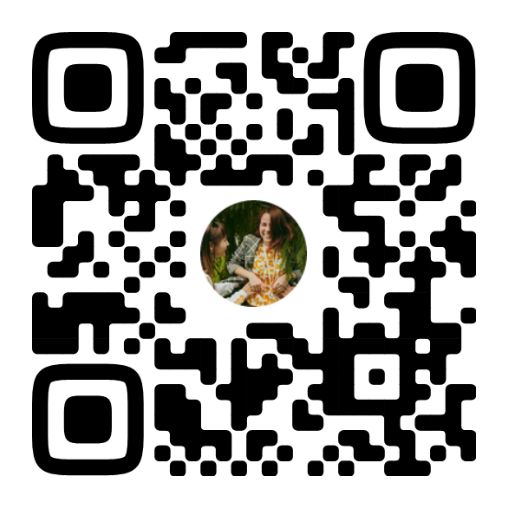 https://xn--d1axz.xn--p1ai/ – официальный сайт Российского движения школьников

https://vk.com/skmrus44 - страница Костромского регионального отделения РДШ

https://rdsh.education/ - корпоративный университет РДШ

https://vk.com/tastyandusefully - страница киностудии «Компот»

https://vk.com/id16116055- моя страница ВКонтакте
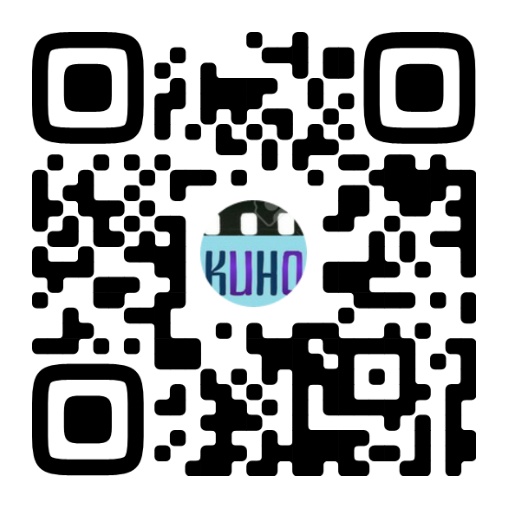